Открытый урок музыки   в  7 «В» классе  (30.01.2017г.)  Учитель : Степанова Надежда ВикторовнаТема: «Светская и духовная музыка»
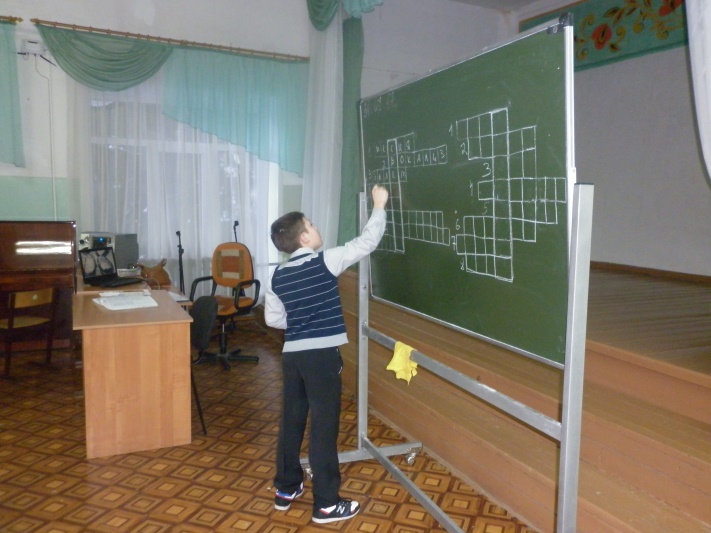 Начало урока преподаватель построил в виде свободной беседы с учениками: вопрос-ответ. Дети активно разгадывали кроссворд и показали хорошие знания музыкальных терминов.  В ходе всесторонней проверки знаний беседа получилась активной, все учащиеся были задействованы.
   Основная часть урока была отведена на знакомство с понятиями «светская» и «духовная» музыка. Новый материал содержал много сложных терминов, но Надежда Викторовна уместно использовала презентацию, которая помогла учащимся хорошо усвоить новый материал.
   Содержание урока адекватно педагогическим требованиям, теме и целям урока. Структура  соответствует типу урока,  отличается целостностью, эмоциональной атмосферой познания. Дозировка времени для каждого вида деятельности детей продумана и соответствует психологическим особенностям процесса внимания у школьников. 
   На уроке использовались разнообразные методы: анализ музыкального произведения, разучивание нового произведения с предварительным обсуждением      (с точки зрения темпа и настроения), что способствовало быстрому разучиванию не только стихотворного текста , но и мелодии. 
   Урок закончился ярким и эмоциональным исполнением  песни на стихи Ю. Энтина «Дорогою добра».
Надежда Викторовна, спасибо за урок!
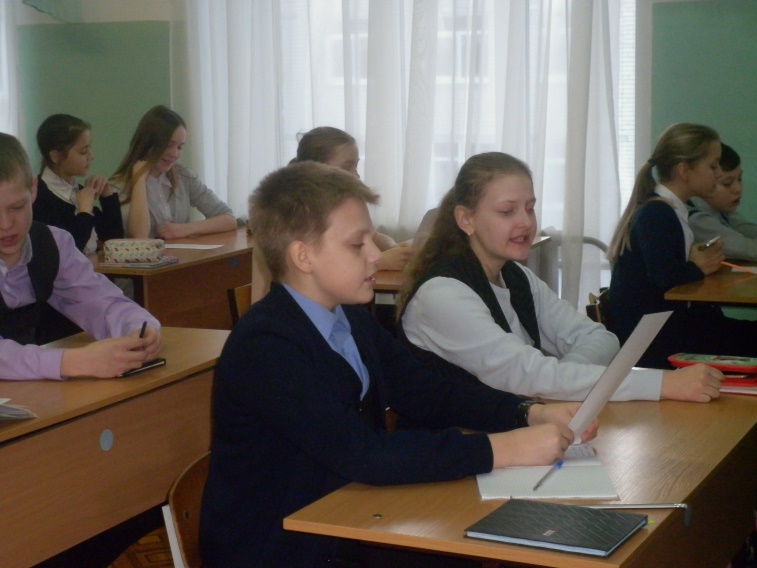